Ψηφιακά Δένδρα
Μελετάμε την περίπτωση όπου αποθηκεύουμε ένα (δυναμικό) σύνολο στοιχειών τα οποία είναι ακολουθίες        συμβόλων από ένα πεπερασμένο αλφάβητο
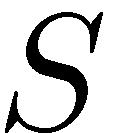 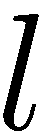 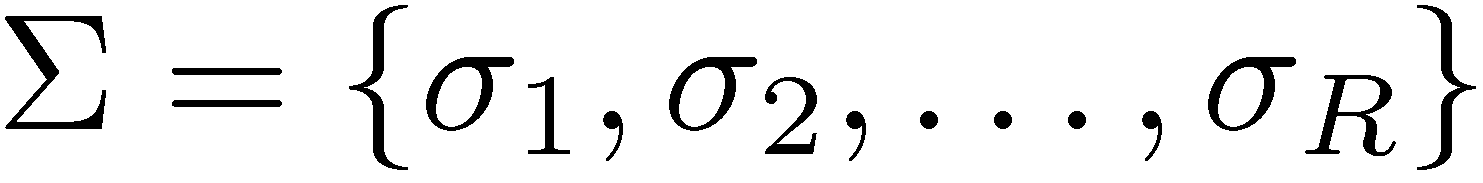 Ένα στοιχείο               γράφεται ως                              , όπου κάθε               .
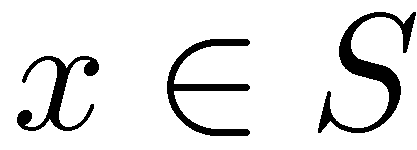 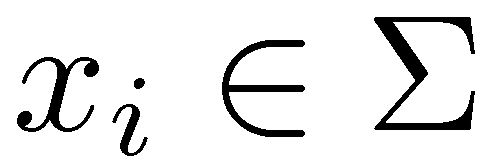 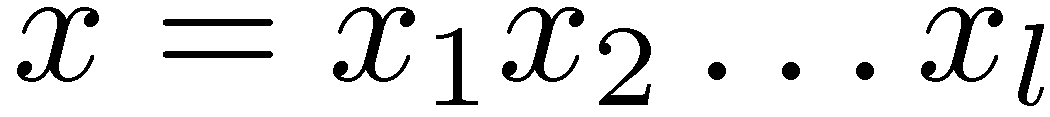 Μπορούμε να χρησιμοποιήσουμε την παραπάνω αναπαράσταση για να αποθηκεύσουμε τα στοιχεία σε ένα      -αδικό δένδρο :
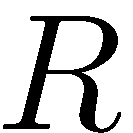 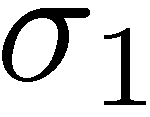 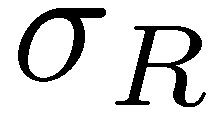 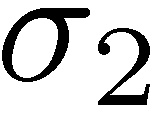 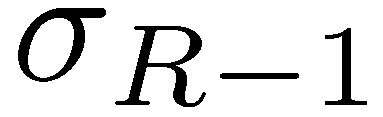 Ένας εσωτερικός κόμβος έχει μία εξερχόμενη ακμή για κάθε σύμβολο
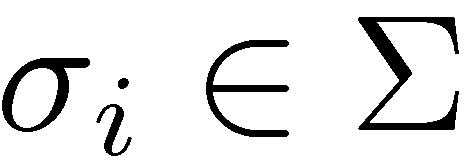 TexPoint fonts used in EMF. 
Read the TexPoint manual before you delete this box.: AAAAA
Tries
Ένα trie (από retrieval) είναι ένα ψηφιακό δένδρο όπου :
Τα στοιχεία αποθηκεύονται (ολόκληρα ή μέρος τους) στα φύλλα του δένδρου.
Οι ακμές του μονοπατιού από τη ρίζα προς το φύλλο που αποθηκεύει ένα 
    στοιχείο                              σχηματίζουν ένα πρόθεμα                                 .
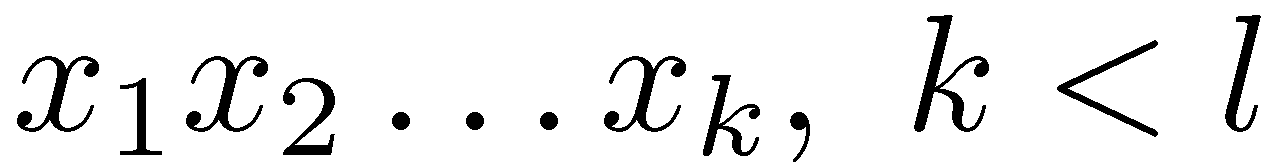 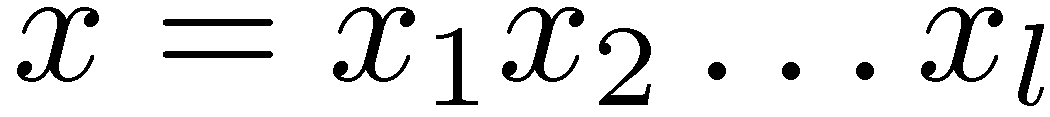 Θα εστιάσουμε πρώτα στην περίπτωση                                    .
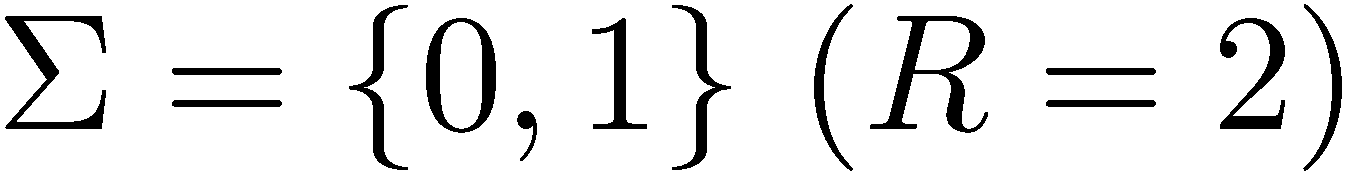 Αναδρομικός ορισμός
Ένα trie με       στοιχεία είναι ένα δυαδικό δένδρο το οποίο αποθηκεύει στοιχεία στα φύλλα του και ορίζεται αναδρομικά ως εξής :
              :  το trie είναι ένας κενός κόμβος.
              :  το trie είναι ένα φύλλο που περιέχει το μοναδικό στοιχείο. 
              :  το trie αποτελείται από ένα εσωτερικό κόμβο ρίζα του οποίου ο αριστερός σύνδεσμος αναφέρεται σε trie που περιέχει τα στοιχεία με το πρώτο ψηφίο      και ο δεξιός σύνδεσμος αναφέρεται σε trie που περιέχει τα στοιχεία με το πρώτο ψηφίο     . Το πρώτο ψηφίο αφαιρείται για την κατασκευή των υποδένδρων.
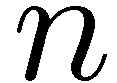 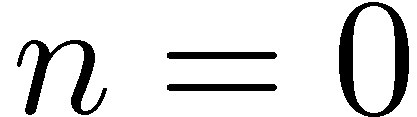 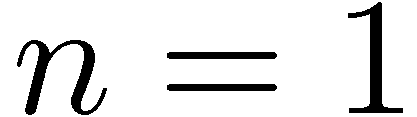 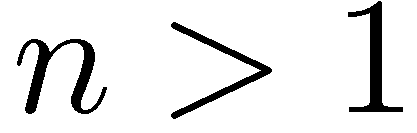 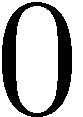 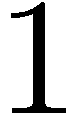 TexPoint fonts used in EMF. 
Read the TexPoint manual before you delete this box.: AAAAA
Tries
Αναζήτηση στοιχείου      :  Ξεκινάμε από τη ρίζα και ακολουθούμε τις ακμές που αντιστοιχούν στα ψηφία του        μέχρι να καταλήξουμε σε φύλλο ή κενό κόμβο.
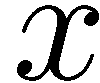 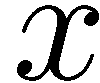 1
0
0
0
1
1
0001
1001
0
1
0
0100
0110
0
1
1100
1101
TexPoint fonts used in EMF. 
Read the TexPoint manual before you delete this box.: AAAAA
Tries
Εισαγωγή στοιχείου
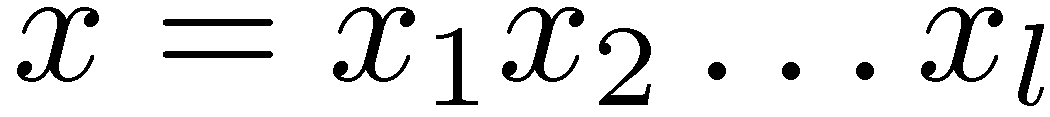 Εκτελούμε τη διαδικασία αναζήτησης του      .  Έστω      ο κόμβος στον οποίο καταλήγει η αναζήτηση.  Έστω   αριθμός των ακμών που ακολούθησε η αναζήτηση και έστω        το στοιχείο που περιέχει ο      .
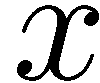 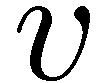 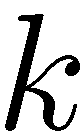 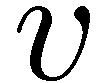 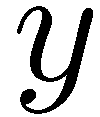 Αν ο      είναι ο κενός κόμβος τότε απλά εισάγουμε στη θέση του νέο κόμβο 
   που αποθηκεύει το στοιχείο      .
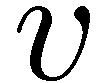 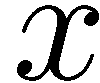 Διαφορετικά έστω ότι                   για                            ,  όπου            ,  και          
                        .  Εισάγουμε στη θέση του       ένα μονοπάτι που αντιστοιχεί στα 
   ψηφία των θέσεων από       έως      .  Τοποθετούμε τους κόμβους που 
   περιέχουν τα στοιχεία       και       ως παιδιά του τελευταίου κόμβου του 
   μονοπατιού.
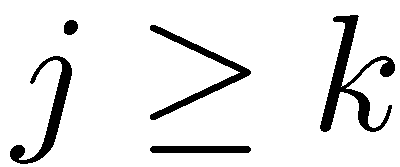 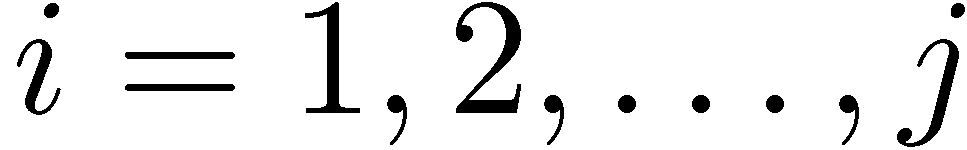 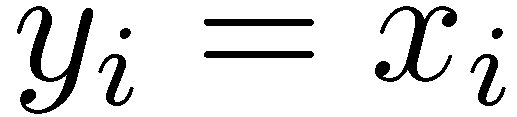 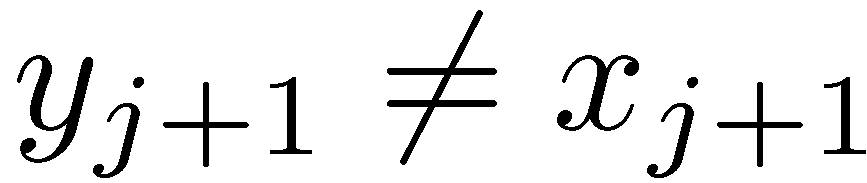 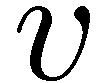 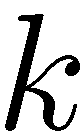 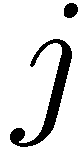 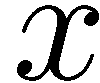 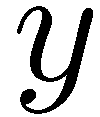 TexPoint fonts used in EMF. 
Read the TexPoint manual before you delete this box.: AAAAA
Tries
Παράδειγμα :  Εισαγωγή  1000
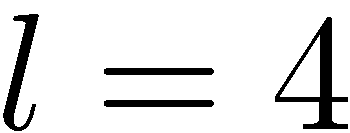 1
0
0
0
1
1000
1
0001
1001
0
1
0
0100
0110
0
1
1100
1101
TexPoint fonts used in EMF. 
Read the TexPoint manual before you delete this box.: AAAAA
Tries
Παράδειγμα :  Εισαγωγή  1000
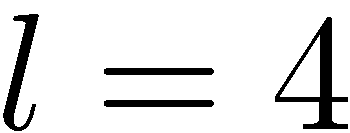 1
0
0
0
1
1
0001
0
1
0
0
0100
0110
0
1
0
1
1000
1001
1100
1101
TexPoint fonts used in EMF. 
Read the TexPoint manual before you delete this box.: AAAAA
Tries
Παράδειγμα :  Εισαγωγή  1101
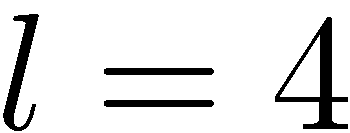 1
0
0
0
1
1
1110
0001
0
1
0
0
0100
0110
0
1
0
1
1000
1001
1100
1101
TexPoint fonts used in EMF. 
Read the TexPoint manual before you delete this box.: AAAAA
Tries
Παράδειγμα :  Εισαγωγή  1101
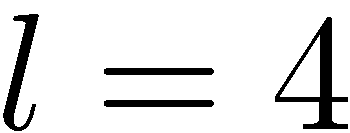 1
0
1
0
0
1
0001
0
1
0
0
1
0100
0110
1110
0
1
0
1
1000
1001
1100
1101
TexPoint fonts used in EMF. 
Read the TexPoint manual before you delete this box.: AAAAA
Tries
Ιδιότητες
Η μορφή του trie είναι ανεξάρτητη από τη σειρά εισαγωγής των στοιχείων. 
   Κάθε δεδομένο σύνολο διακριτών στοιχείων δημιουργεί ένα μοναδικό trie.
Η αναζήτηση ή εισαγωγή απαιτεί χρόνο              στη χειρότερη περίπτωση.
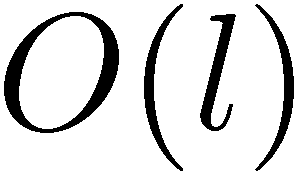 Η αναζήτηση ή εισαγωγή ενός τυχαίου στοιχείου σε trie κατασκευασμένο από  
        τυχαίες (διακεκριμένες) ακολουθίες ψηφίων, απαιτεί κατά μέσο όρο χρόνο                  
                  .
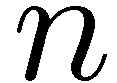 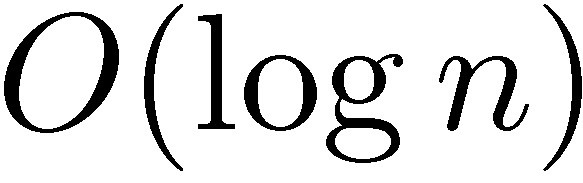 Ένα trie κατασκευασμένο από       τυχαίες (διακεκριμένες) ακολουθίες ψηφίων 
   περιέχει κατά μέσο όρο                              εσωτερικούς κόμβους.
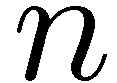 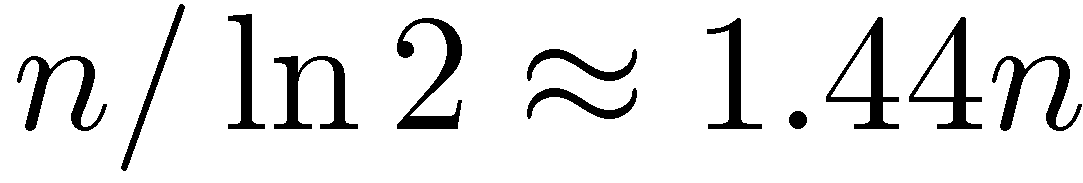 TexPoint fonts used in EMF. 
Read the TexPoint manual before you delete this box.: AAAAA
Tries
Η αναζήτηση ή εισαγωγή ενός τυχαίου στοιχείου σε trie κατασκευασμένο από  
        τυχαίες (διακεκριμένες) ακολουθίες ψηφίων, απαιτεί κατά μέσο όρο  χρόνο                  
                  .
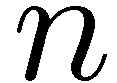 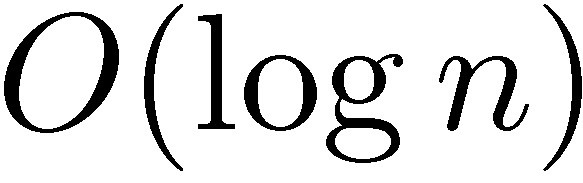 Απόδειξη
Έστω       ένα τυχαίο στοιχείο.  Η πιθανότητα που έχει καθένα από τα      στοιχεία του τυχαίου trie να διαφέρει με το       σε τουλάχιστον ένα από τα πρώτα      ψηφία είναι                       .  Άρα η πιθανότητα το        να ταιριάζει σε όλα τα        πρώτα ψηφία με κάποιο στοιχείο του trie είναι
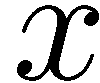 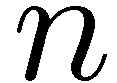 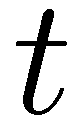 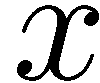 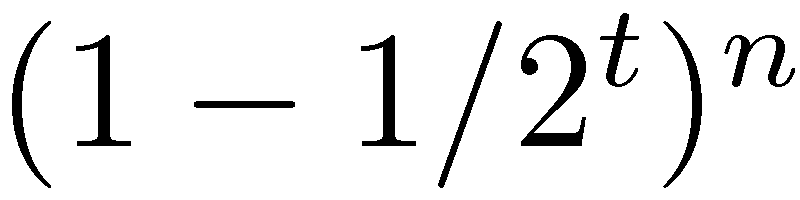 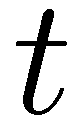 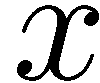 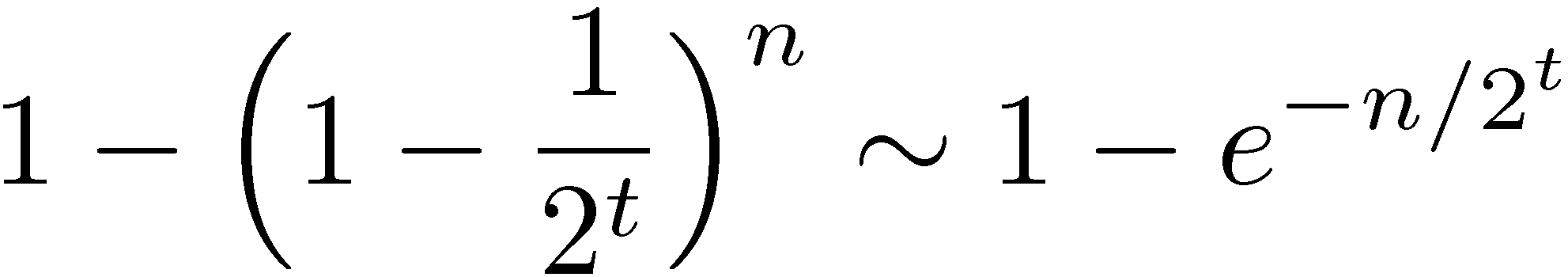 όπου χρησιμοποιήσαμε την προσέγγιση                                 .
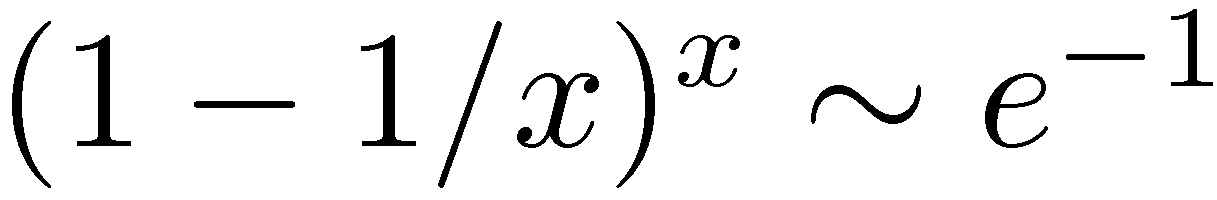 Άρα ο μέσος χρόνος αναζήτησης του       είναι
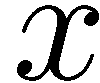 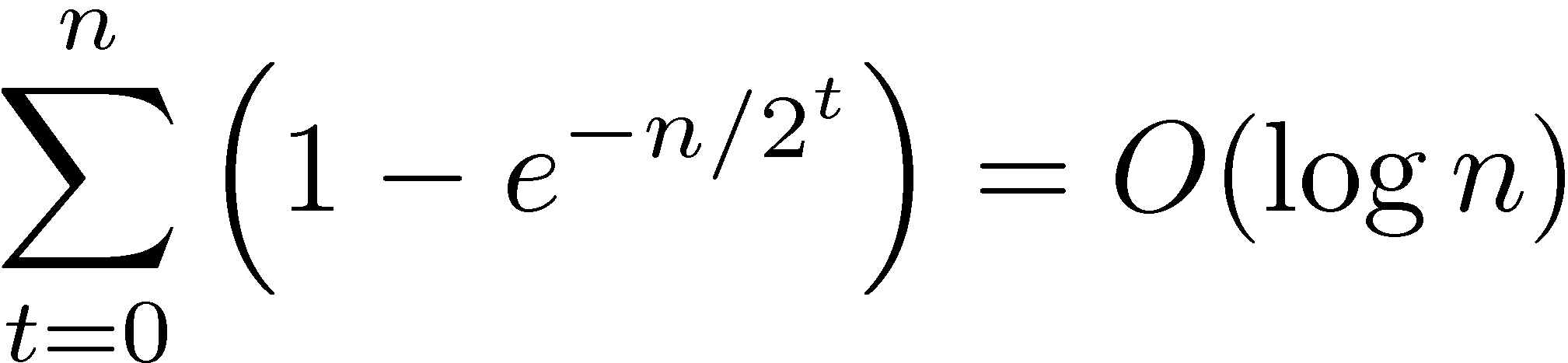 TexPoint fonts used in EMF. 
Read the TexPoint manual before you delete this box.: AAAAA
Συμπιεσμένα Tries
Για να αποφύγουμε τη σπατάλη χώρου σε ένα trie μπορούμε να συμπιέσουμε τους κόμβους που έχουν μονόδρομη διακλάδωση:
1
0
0
0
1
1
0001
0
1
0
0
0100
0110
0
1
0
1
1000
1001
1100
1101
TexPoint fonts used in EMF. 
Read the TexPoint manual before you delete this box.: AAAAA
Συμπιεσμένα Tries
Για να αποφύγουμε τη σπατάλη χώρου σε ένα trie μπορούμε να συμπιέσουμε τους κόμβους που έχουν μονόδρομη διακλάδωση:
1
0
0
1
1
0
0001
4Ο ψηφίο
4Ο ψηφίο
0
1
0
1
0
1
1000
1001
1100
1101
0100
0110
Σε κάθε κόμβο τοποθετούμε τον αριθμοδείκτη του ψηφίου που πρόκειται να ελεγχθεί.
Επιτυγχάνει             χώρο αλλά κάνει δυσκολότερη την εισαγωγή.
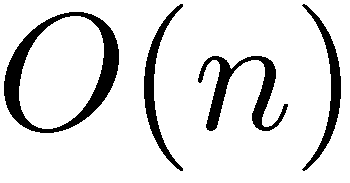 TexPoint fonts used in EMF. 
Read the TexPoint manual before you delete this box.: AAAAA
Patricia Tries
“Practical algorithm to retrieve information coded in alphanumeric”
Συμπιεσμένα tries που επιτυγχάνουν γρήγορη εισαγωγή.
Τα στοιχεία αποθηκεύονται στους εσωτερικούς κόμβους αλλά δε χρησιμοποιούνται 
   κατά την αναζήτηση.
Αντικαθιστούμε τους συνδέσμους προς τα φύλλα με συνδέσμους οι οποίοι δείχνουν
   προς τα επάνω, στο σωστό εσωτερικό κόμβο του trie.
Η αναζήτηση γίνεται όπως στο συμπιεσμένο trie, μόνο που ολοκληρώνεται στον 
   πρώτο κόμβο που συναντάμε μέσω συνδέσμου προς τα πάνω.
1
1101
2
4
0101
1100
4
0001
TexPoint fonts used in EMF. 
Read the TexPoint manual before you delete this box.: AAAAA
Patricia Tries
Εισαγωγή στοιχείου
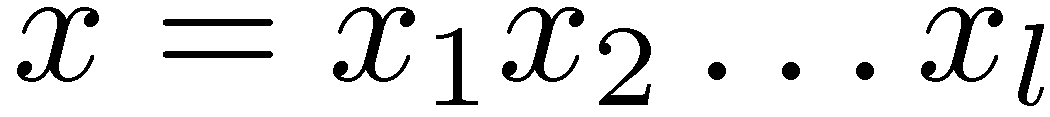 Εκτελούμε τη διαδικασία αναζήτησης του      .  Έστω      ο κόμβος στον οποίο καταλήγει η αναζήτηση.  Έστω        το στοιχείο που αποθηκεύει ο     , και έστω       
η πρώτη θέση στην οποία διαφωνούν τα ψηφία των         και         .
(               για                           .)
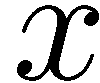 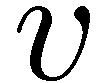 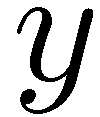 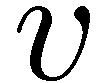 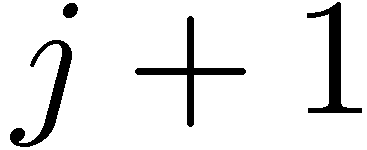 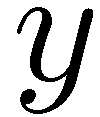 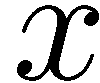 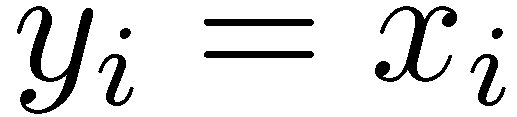 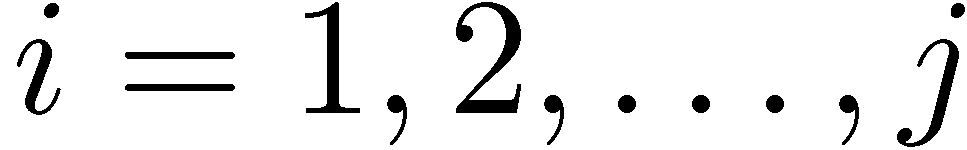 Ξεκινάμε ξανά από τη ρίζα και ελέγχουμε τους αριθμοδείκτες των κόμβων στο μονοπάτι αναζήτησης :
Αν δεν υπάρχει κόμβος με αριθμοδείκτη                    τότε προσθέτουμε ένα νέο 
  κόμβο που διακρίνει το στοιχείο         από το      .
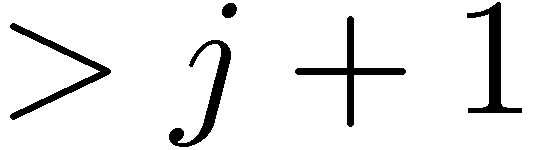 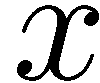 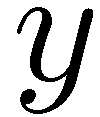 Διαφορετικά εισάγουμε ένα νέο κόμβο που ελέγχει το ψηφίο            .
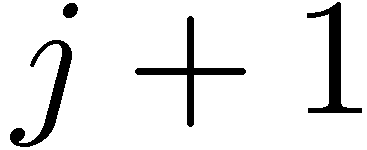 TexPoint fonts used in EMF. 
Read the TexPoint manual before you delete this box.: AAAAA
Patricia Tries
Παράδειγμα :  Εισαγωγή  0001
4
0001
TexPoint fonts used in EMF. 
Read the TexPoint manual before you delete this box.: AAAAA
Patricia Tries
Παράδειγμα :  Εισαγωγή  1101
4
0001
TexPoint fonts used in EMF. 
Read the TexPoint manual before you delete this box.: AAAAA
Patricia Tries
Παράδειγμα :  Εισαγωγή  1101
1
1101
4
0001
TexPoint fonts used in EMF. 
Read the TexPoint manual before you delete this box.: AAAAA
Patricia Tries
Παράδειγμα :  Εισαγωγή  1100
1
1101
4
0001
TexPoint fonts used in EMF. 
Read the TexPoint manual before you delete this box.: AAAAA
Patricia Tries
Παράδειγμα :  Εισαγωγή  1100
1
1101
4
4
0001
1100
TexPoint fonts used in EMF. 
Read the TexPoint manual before you delete this box.: AAAAA
Patricia Tries
Παράδειγμα :  Εισαγωγή  0101
1
1101
4
4
0001
1100
TexPoint fonts used in EMF. 
Read the TexPoint manual before you delete this box.: AAAAA
Patricia Tries
Παράδειγμα :  Εισαγωγή  0101
1
1101
2
4
0101
1100
4
0001
TexPoint fonts used in EMF. 
Read the TexPoint manual before you delete this box.: AAAAA
Patricia Tries
Παράδειγμα :  Εισαγωγή  1111
1
1101
2
4
0101
1100
4
0001
TexPoint fonts used in EMF. 
Read the TexPoint manual before you delete this box.: AAAAA
Patricia Tries
Παράδειγμα :  Εισαγωγή  1111
1
1101
2
3
0101
1111
4
4
0001
1100
TexPoint fonts used in EMF. 
Read the TexPoint manual before you delete this box.: AAAAA
Patricia Tries
Παράδειγμα :  Εισαγωγή  0100
1
1101
2
3
0101
1111
4
4
0001
1100
TexPoint fonts used in EMF. 
Read the TexPoint manual before you delete this box.: AAAAA
Patricia Tries
Παράδειγμα :  Εισαγωγή  0100
1
1101
2
3
0101
1111
4
4
4
0001
1100
0100
TexPoint fonts used in EMF. 
Read the TexPoint manual before you delete this box.: AAAAA
Patricia Tries
Ιδιότητα
Η αναζήτηση ή εισαγωγή ενός τυχαίου στοιχείου σε trie κατασκευασμένο από  
     τυχαίες (διακεκριμένες) ακολουθίες ψηφίων, απαιτεί περίπου           συγκρίσεις         
κατά μέσο όρο και περίπου               συγκρίσεις στη χειρότερη περίπτωση.
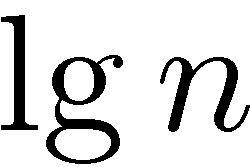 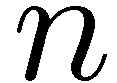 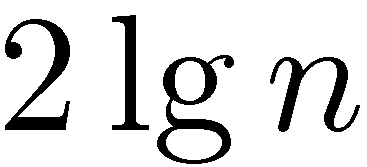 TexPoint fonts used in EMF. 
Read the TexPoint manual before you delete this box.: AAAAA
Tries για αποθήκευση αλφαριθμητικών
Αποθηκεύουμε τις λέξεις (αλφαριθμητικά) με έμμεσο τρόπο στους κόμβους του trie.
α
δ
ε
κ
λ
ο
γ
δ
λ
φ
ν
Οι κόμβοι που αντιστοιχούν στο τέλος μιας λέξης είναι επισημασμένοι
λ
ο
ο
η
α
δ
ο
ρ
μ
λ
β
ρ
υ
ι
ε
ο
η
ο
θ
θ
ν
υ
τ
ι
μ
α
χ
ο
α
ο
ι
ς
α
TexPoint fonts used in EMF. 
Read the TexPoint manual before you delete this box.: AAAAA
Tries για αποθήκευση αλφαριθμητικών
Παράδειγμα: 

Trie για τις λέξεις 
	ακολουθία 
	αλγόριθμος
	αλληλουχία
	αλφάβητο 
	άλφα
	δεδομένα 
	δένδρο
α
κ
ο
λ
ο
υ
θ
ι
Οι κόμβοι που αντιστοιχούν στο τέλος μιας λέξης είναι επισημασμένοι
α
TexPoint fonts used in EMF. 
Read the TexPoint manual before you delete this box.: AAAAA
Tries για αποθήκευση αλφαριθμητικών
Παράδειγμα: 

Trie για τις λέξεις 
	ακολουθία 
	αλγόριθμος
	αλληλουχία
	αλφάβητο 
	άλφα
	δεδομένα 
	δένδρο
α
λ
κ
ο
γ
λ
ο
ο
ρ
υ
ι
θ
θ
ι
μ
Οι κόμβοι που αντιστοιχούν στο τέλος μιας λέξης είναι επισημασμένοι
α
ο
ς
TexPoint fonts used in EMF. 
Read the TexPoint manual before you delete this box.: AAAAA
Tries για αποθήκευση αλφαριθμητικών
Παράδειγμα: 

Trie για τις λέξεις 
	ακολουθία 
	αλγόριθμος
	αλληλουχία
	αλφάβητο 
	άλφα
	δεδομένα 
	δένδρο
α
λ
κ
λ
ο
γ
η
λ
ο
λ
ο
ρ
ο
υ
ι
υ
θ
θ
χ
ι
μ
Οι κόμβοι που αντιστοιχούν στο τέλος μιας λέξης είναι επισημασμένοι
ι
α
ο
α
ς
TexPoint fonts used in EMF. 
Read the TexPoint manual before you delete this box.: AAAAA
Tries για αποθήκευση αλφαριθμητικών
Παράδειγμα: 

Trie για τις λέξεις 
	ακολουθία 
	αλγόριθμος
	αλληλουχία
	αλφάβητο 
	άλφα
	δεδομένα 
	δένδρο
α
λ
κ
λ
ο
γ
φ
η
λ
ο
α
λ
ο
ρ
β
ο
υ
ι
η
υ
θ
θ
τ
χ
ι
μ
ο
Οι κόμβοι που αντιστοιχούν στο τέλος μιας λέξης είναι επισημασμένοι
ι
α
ο
α
ς
TexPoint fonts used in EMF. 
Read the TexPoint manual before you delete this box.: AAAAA
Tries για αποθήκευση αλφαριθμητικών
Παράδειγμα: 

Trie για τις λέξεις 
	ακολουθία 
	αλγόριθμος
	αλληλουχία
	αλφάβητο 
	άλφα
	δεδομένα 
	δένδρο
α
λ
κ
λ
ο
γ
φ
η
λ
ο
α
λ
ο
ρ
β
ο
υ
ι
η
υ
θ
θ
τ
χ
ι
μ
ο
Οι κόμβοι που αντιστοιχούν στο τέλος μιας λέξης είναι επισημασμένοι
ι
α
ο
α
ς
TexPoint fonts used in EMF. 
Read the TexPoint manual before you delete this box.: AAAAA
Tries για αποθήκευση αλφαριθμητικών
Παράδειγμα: 

Trie για τις λέξεις 
	ακολουθία 
	αλγόριθμος
	αλληλουχία
	αλφάβητο 
	άλφα
	δεδομένα 
	δένδρο
α
δ
ε
κ
λ
ο
γ
δ
λ
φ
λ
ο
ο
η
α
ο
ρ
μ
λ
β
υ
ι
ε
ο
η
θ
θ
ν
υ
τ
Οι κόμβοι που αντιστοιχούν στο τέλος μιας λέξης είναι επισημασμένοι
ι
μ
α
χ
ο
α
ο
ι
ς
α
TexPoint fonts used in EMF. 
Read the TexPoint manual before you delete this box.: AAAAA
Tries για αποθήκευση αλφαριθμητικών
Παράδειγμα: 

Trie για τις λέξεις 
	ακολουθία 
	αλγόριθμος
	αλληλουχία
	αλφάβητο 
	άλφα
	δεδομένα 
	δένδρο
α
δ
ε
κ
λ
ο
γ
δ
λ
φ
ν
λ
ο
ο
η
α
δ
ο
ρ
μ
λ
β
ρ
υ
ι
ε
ο
η
ο
θ
θ
ν
υ
τ
Οι κόμβοι που αντιστοιχούν στο τέλος μιας λέξης είναι επισημασμένοι
ι
μ
α
χ
ο
α
ο
ι
ς
α
TexPoint fonts used in EMF. 
Read the TexPoint manual before you delete this box.: AAAAA
Tries για αποθήκευση αλφαριθμητικών
Διασύνδεση trie
TexPoint fonts used in EMF. 
Read the TexPoint manual before you delete this box.: AAAAA
Tries για αποθήκευση αλφαριθμητικών
contains(“αλφα”) = true
α
δ
Η αναζήτηση καταλήγει σε κόμβο με επισήμανση
ε
κ
λ
ο
γ
δ
λ
φ
ν
λ
ο
ο
η
α
δ
ο
ρ
μ
λ
β
ρ
υ
ι
ε
ο
η
ο
θ
θ
ν
υ
τ
ι
μ
α
χ
ο
α
ο
ι
ς
α
TexPoint fonts used in EMF. 
Read the TexPoint manual before you delete this box.: AAAAA
Tries για αποθήκευση αλφαριθμητικών
contains(“αλφαριθμητικο”) = false
α
δ
Η αναζήτηση καταλήγει σε κενό σύνδεσμο
ε
κ
λ
ο
γ
δ
λ
φ
ν
λ
ο
ο
η
α
δ
ο
ρ
μ
λ
β
ρ
υ
ι
ε
ο
η
ο
θ
θ
ν
υ
τ
ι
μ
α
χ
ο
α
ο
ι
ς
α
TexPoint fonts used in EMF. 
Read the TexPoint manual before you delete this box.: AAAAA
Tries για αποθήκευση αλφαριθμητικών
contains(“αλλη”) = false
α
δ
Η αναζήτηση καταλήγει σε κόμβο χωρίς επισήμανση
ε
κ
λ
ο
γ
δ
λ
φ
ν
λ
ο
ο
η
α
δ
ο
ρ
μ
λ
β
ρ
υ
ι
ε
ο
η
ο
θ
θ
ν
υ
τ
ι
μ
α
χ
ο
α
ο
ι
ς
α
TexPoint fonts used in EMF. 
Read the TexPoint manual before you delete this box.: AAAAA
Tries για αποθήκευση αλφαριθμητικών
longestPrefixOf(“αλγοριθμικη”) = “αλγοριθμ”
α
δ
ε
κ
λ
ο
γ
δ
λ
φ
ν
λ
ο
ο
η
α
δ
ο
ρ
μ
λ
β
ρ
υ
ι
ε
ο
η
ο
θ
θ
ν
υ
τ
ι
μ
α
χ
ο
α
ο
ι
ς
α
TexPoint fonts used in EMF. 
Read the TexPoint manual before you delete this box.: AAAAA
Tries για αποθήκευση αλφαριθμητικών
keysWithPrefix(“αλ”) = “αλγοριθμος”, 
“αλληλουχία”, “αλφα”, “αλφαβητο”
α
δ
ε
κ
λ
ο
γ
δ
λ
φ
ν
λ
ο
ο
η
α
δ
ο
ρ
μ
λ
β
ρ
υ
ι
ε
ο
η
ο
θ
θ
ν
υ
τ
ι
μ
α
χ
ο
α
ο
ι
ς
α
TexPoint fonts used in EMF. 
Read the TexPoint manual before you delete this box.: AAAAA
Tries για αποθήκευση αλφαριθμητικών
keysThatMatch(“α??α”) = “αλφα”
α
δ
ε
κ
λ
ο
γ
δ
λ
φ
ν
λ
ο
ο
η
α
δ
ο
ρ
μ
λ
β
ρ
υ
ι
ε
ο
η
ο
θ
θ
ν
υ
τ
ι
μ
α
χ
ο
α
ο
ι
ς
α
TexPoint fonts used in EMF. 
Read the TexPoint manual before you delete this box.: AAAAA
Tries για αποθήκευση αλφαριθμητικών
Αναπαράσταση :
Κάθε κόμβος αποθηκεύει ένα πίνακα συνδέσμων σε R παιδιά, όπου R το μέγεθος του αλφάβητου. Π.χ. R = 256 για χαρακτήρες 8 bit, R = 10 για ακολουθίες δεκαδικών ψηφίων, R = 4 για ακολουθίες DNA κλπ.
α
δ
α
δ
κ
λ
λ
κ
ελληνικοί χαρακτήρες : R = 24
Ο χαρακτήρας που αντιστοιχεί σε κάθε κόμβο αποθηκεύεται έμμεσα: αντιστοιχεί στο σύνδεσμο που ακολουθήθηκε από τον γονέα του κόμβου.
TexPoint fonts used in EMF. 
Read the TexPoint manual before you delete this box.: AAAAA
Tries για αποθήκευση αλφαριθμητικών
public class StringTrie {
    private static int R = 256;  // πλήθος διαφορετικών χαρακτήρων
    private Node root;
    private static class Node {
         private boolean mark;  // bit επισήμανσης κόμβου (true αν είναι τέλος λέξης)
         private Node[] next = new Node [R];  // σύνδεσμοι σε R παιδιά
    }  

    public boolean contains(String s) {
        Node x = contains(root, s, 0);
        if (x == null) { return false; } else { return x.mark; }
    }
    private Node contains(Node x, String s, int d) { // αναζήτηση στο υποδένδρο του x
       if (x == null) return null;
       if (d == s.length()) return x;  // τέλος αναζητούμενης λέξης
       char c = s.charAt(d);  // επόμενος χαρακτήρας
       return contains(x.next[c], s, d+1);   
    }

    public void insert(String s) { root = insert(root, s, 0); }
    private Node insert(Node x, String s, int d) { // εισαγωγή στο υποδένδρο του x
       if (x == null) x = new Node();
       if (d == s.length()) { x.mark = true; return x; }  // τέλος λέξης
       char c = s.charAt(d); // επόμενος χαρακτήρας
       x.next[c] = insert(x.next[c], s, d+1);
       return x;   
    }
}
TexPoint fonts used in EMF. 
Read the TexPoint manual before you delete this box.: AAAAA
Tries για αποθήκευση αλφαριθμητικών
Ιδιότητες
Η μορφή του trie είναι ανεξάρτητη από τη σειρά εισαγωγής των στοιχείων. 
   Κάθε δεδομένο σύνολο διακριτών στοιχείων δημιουργεί ένα μοναδικό trie.
Η αναζήτηση ή εισαγωγή ενός στοιχείου μήκους     χαρακτήρων απαιτεί χρόνο
            στη χειρότερη περίπτωση.
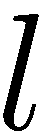 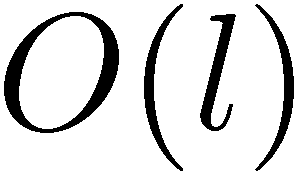 Η ανεπιτυχής αναζήτηση ενός τυχαίου στοιχείου σε trie κατασκευασμένο από  
        τυχαίες (διακεκριμένες) ακολουθίες από αλφάβητο       χαρακτήρων, απαιτεί  
   κατά μέσο όρο χρόνο                    .
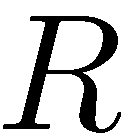 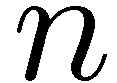 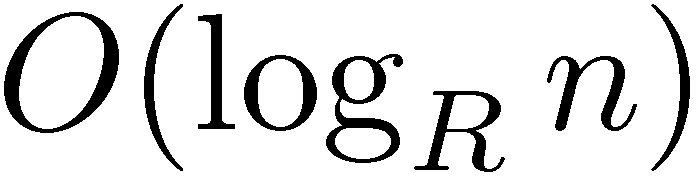 Ένα trie κατασκευασμένο από      στοιχεία μέσου μήκους      από αλφάβητο   
    χαρακτήρων έχει πλήθος συνδέσμων μεταξύ              και                .
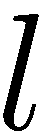 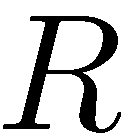 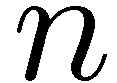 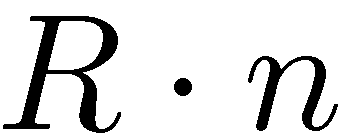 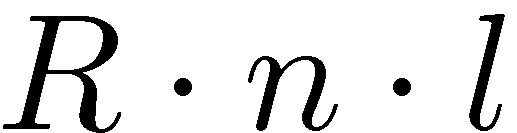 TexPoint fonts used in EMF. 
Read the TexPoint manual before you delete this box.: AAAAA
Tries για αποθήκευση αλφαριθμητικών
Διαγραφή λέξης :
Βρίσκουμε τον κόμβο x που αντιστοιχεί στο τελευταίο γράμμα της λέξης και σβήνουμε την επισήμανση του. 

Αν ο x δεν έχει απογόνους στο trie τότε τον διαγράφουμε και συνεχίζουμε την ίδια διαδικασία στους προγόνους του x μέχρι να φτάσουμε σε κόμβο με απογόνους ή με επισήμανση.
α
δ
ε
κ
λ
ο
γ
δ
λ
φ
ν
λ
ο
ο
η
α
δ
ο
ρ
μ
λ
β
ρ
υ
ι
ε
ο
η
ο
θ
θ
ν
υ
τ
ι
μ
α
χ
ο
α
ο
ι
ς
α
TexPoint fonts used in EMF. 
Read the TexPoint manual before you delete this box.: AAAAA
Tries για αποθήκευση αλφαριθμητικών
Διαγραφή λέξης :
Βρίσκουμε τον κόμβο x που αντιστοιχεί στο τελευταίο γράμμα της λέξης και σβήνουμε την επισήμανση του. 

Αν ο x δεν έχει απογόνους στο trie τότε τον διαγράφουμε και συνεχίζουμε την ίδια διαδικασία στους προγόνους του x μέχρι να φτάσουμε σε κόμβο με απογόνους ή με επισήμανση.
α
δ
ε
κ
λ
ο
γ
δ
λ
φ
ν
λ
ο
ο
η
α
δ
ο
ρ
μ
λ
β
ρ
υ
ι
ε
ο
η
ο
θ
θ
ν
υ
τ
ι
μ
α
χ
ο
α
ο
ι
delete(“αλφαβητο”)
ς
α
TexPoint fonts used in EMF. 
Read the TexPoint manual before you delete this box.: AAAAA
Tries για αποθήκευση αλφαριθμητικών
Διαγραφή λέξης :
Βρίσκουμε τον κόμβο x που αντιστοιχεί στο τελευταίο γράμμα της λέξης και σβήνουμε την επισήμανση του. 

Αν ο x δεν έχει απογόνους στο trie τότε τον διαγράφουμε και συνεχίζουμε την ίδια διαδικασία στους προγόνους του x μέχρι να φτάσουμε σε κόμβο με απογόνους ή με επισήμανση.
α
δ
ε
κ
λ
ο
γ
δ
λ
φ
ν
λ
ο
ο
η
α
δ
ο
ρ
μ
λ
ρ
υ
ι
ε
ο
ο
θ
θ
ν
υ
ι
μ
α
χ
α
ο
ι
delete(“αλφαβητο”)
ς
α
TexPoint fonts used in EMF. 
Read the TexPoint manual before you delete this box.: AAAAA
Tries για αποθήκευση αλφαριθμητικών
Διαγραφή λέξης :
Βρίσκουμε τον κόμβο x που αντιστοιχεί στο τελευταίο γράμμα της λέξης και σβήνουμε την επισήμανση του. 

Αν ο x δεν έχει απογόνους στο trie τότε τον διαγράφουμε και συνεχίζουμε την ίδια διαδικασία στους προγόνους του x μέχρι να φτάσουμε σε κόμβο με απογόνους ή με επισήμανση.
α
δ
ε
κ
λ
ο
γ
δ
λ
φ
ν
λ
ο
ο
η
α
δ
ο
ρ
μ
λ
ρ
υ
ι
ε
ο
ο
θ
θ
ν
υ
ι
μ
α
χ
α
ο
ι
delete(“αλφα”)
ς
α
TexPoint fonts used in EMF. 
Read the TexPoint manual before you delete this box.: AAAAA
Tries για αποθήκευση αλφαριθμητικών
Διαγραφή λέξης :
Βρίσκουμε τον κόμβο x που αντιστοιχεί στο τελευταίο γράμμα της λέξης και σβήνουμε την επισήμανση του. 

Αν ο x δεν έχει απογόνους στο trie τότε τον διαγράφουμε και συνεχίζουμε την ίδια διαδικασία στους προγόνους του x μέχρι να φτάσουμε σε κόμβο με απογόνους ή με επισήμανση.
α
δ
ε
κ
λ
ο
γ
δ
λ
ν
λ
ο
ο
η
δ
ο
ρ
μ
λ
ρ
υ
ι
ε
ο
ο
θ
θ
ν
υ
ι
μ
α
χ
α
ο
ι
delete(“αλφα”)
ς
α
TexPoint fonts used in EMF. 
Read the TexPoint manual before you delete this box.: AAAAA
Tries για αποθήκευση αλφαριθμητικών
Διαγραφή λέξης :
Βρίσκουμε τον κόμβο x που αντιστοιχεί στο τελευταίο γράμμα της λέξης και σβήνουμε την επισήμανση του. 

Αν ο x δεν έχει απογόνους στο trie τότε τον διαγράφουμε και συνεχίζουμε την ίδια διαδικασία στους προγόνους του x μέχρι να φτάσουμε σε κόμβο με απογόνους ή με επισήμανση.
α
δ
ε
κ
λ
ο
γ
δ
λ
φ
ν
λ
ο
ο
η
α
δ
ο
ρ
μ
λ
β
ρ
υ
ι
ε
ο
η
ο
θ
θ
ν
υ
τ
ι
μ
α
χ
ο
α
ο
ι
delete(“αλφα”)
ς
α
TexPoint fonts used in EMF. 
Read the TexPoint manual before you delete this box.: AAAAA
Tries για αποθήκευση αλφαριθμητικών
Διαγραφή λέξης :
Βρίσκουμε τον κόμβο x που αντιστοιχεί στο τελευταίο γράμμα της λέξης και σβήνουμε την επισήμανση του. 

Αν ο x δεν έχει απογόνους στο trie τότε τον διαγράφουμε και συνεχίζουμε την ίδια διαδικασία στους προγόνους του x μέχρι να φτάσουμε σε κόμβο με απογόνους ή με επισήμανση.
α
δ
ε
κ
λ
ο
γ
δ
λ
φ
ν
λ
ο
ο
η
α
δ
ο
ρ
μ
λ
β
ρ
υ
ι
ε
ο
η
ο
θ
θ
ν
υ
τ
ι
μ
α
χ
ο
α
ο
ι
delete(“αλφα”)
ς
α
TexPoint fonts used in EMF. 
Read the TexPoint manual before you delete this box.: AAAAA
Tries για αποθήκευση αλφαριθμητικών
public class StringTrie {
    private static int R = 256;  // πλήθος διαφορετικών χαρακτήρων
    private Node root;
    private static class Node {
         private boolean mark;  // bit επισήμανσης κόμβου (true αν είναι τέλος λέξης)
         private Node[] next = new Node [R];  // σύνδεσμοι σε R παιδιά
    }  
    …
    public void delete(String s) { root = delete(root, s, 0); }
    
    private Node delete(Node x, String s, int d) { // διαγραφή στο υποδένδρο του x
       if (x == null) return null;   
       if (d == s.length()) 
          x.mark = false;  // τέλος λέξης: σβήνουμε την επισήμανση
       else 
       {
          char c = s.charAt(d);  // επόμενος χαρακτήρας
          x.next[c] = delete(x.next[c], s, d+1);
       }
       
       if ( x.mark ) return x; // ο x έχει επισήμανση και επομένως δεν διαγράφεται
       
       for (char c=0; c<R; c++) { 
          if ( x.next[c] != null ) 
             return x; // ο x έχει παιδιά και επομένως δεν διαγράφεται
       }
       return null; 
    }
}
TexPoint fonts used in EMF. 
Read the TexPoint manual before you delete this box.: AAAAA
Tries για αποθήκευση αλφαριθμητικών
Iterable<String> keys()
Επισκεπτόμαστε τους κόμβους σε 
προδιάταξη και δημιουργούμε το αλφαριθμητικό που αντιστοιχεί στο μονοπάτι από τη ρίζα. Αν ο τρέχων κόμβος έχει επισήμανση τότε αποθηκεύουμε το αλφαριθμητικό σε μια ουρά.
α
δ
ε
κ
λ
ο
γ
δ
λ
φ
ν
λ
ο
ο
η
α
δ
ο
ρ
μ
λ
β
ρ
υ
ι
ε
ο
η
ο
θ
θ
ν
υ
τ
ι
μ
α
χ
ο
α
ο
ι
ς
α
TexPoint fonts used in EMF. 
Read the TexPoint manual before you delete this box.: AAAAA
Tries για αποθήκευση αλφαριθμητικών
Iterable<String> keys()
Επισκεπτόμαστε τους κόμβους σε 
προδιάταξη και δημιουργούμε το αλφαριθμητικό που αντιστοιχεί στο μονοπάτι από τη ρίζα. Αν ο τρέχων κόμβος έχει επισήμανση τότε αποθηκεύουμε το αλφαριθμητικό σε μια ουρά.
α
δ
ε
κ
λ
ο
γ
δ
λ
φ
ν
λ
ο
ο
η
α
δ
ο
ρ
μ
λ
β
ρ
pre = “”
υ
ι
ε
ο
η
ο
θ
θ
ν
υ
τ
Queue q = ()
ι
μ
α
χ
ο
α
ο
ι
ς
α
TexPoint fonts used in EMF. 
Read the TexPoint manual before you delete this box.: AAAAA
Tries για αποθήκευση αλφαριθμητικών
Iterable<String> keys()
Επισκεπτόμαστε τους κόμβους σε 
προδιάταξη και δημιουργούμε το αλφαριθμητικό που αντιστοιχεί στο μονοπάτι από τη ρίζα. Αν ο τρέχων κόμβος έχει επισήμανση τότε αποθηκεύουμε το αλφαριθμητικό σε μια ουρά.
α
δ
ε
κ
λ
ο
γ
δ
λ
φ
ν
λ
ο
ο
η
α
δ
ο
ρ
μ
λ
β
ρ
pre = “α”
υ
ι
ε
ο
η
ο
θ
θ
ν
υ
τ
Queue q = ()
ι
μ
α
χ
ο
α
ο
ι
ς
α
TexPoint fonts used in EMF. 
Read the TexPoint manual before you delete this box.: AAAAA
Tries για αποθήκευση αλφαριθμητικών
Iterable<String> keys()
Επισκεπτόμαστε τους κόμβους σε 
προδιάταξη και δημιουργούμε το αλφαριθμητικό που αντιστοιχεί στο μονοπάτι από τη ρίζα. Αν ο τρέχων κόμβος έχει επισήμανση τότε αποθηκεύουμε το αλφαριθμητικό σε μια ουρά.
α
δ
ε
κ
λ
ο
γ
δ
λ
φ
ν
λ
ο
ο
η
α
δ
ο
ρ
μ
λ
β
ρ
pre = “ακ”
υ
ι
ε
ο
η
ο
θ
θ
ν
υ
τ
Queue q = ()
ι
μ
α
χ
ο
α
ο
ι
ς
α
TexPoint fonts used in EMF. 
Read the TexPoint manual before you delete this box.: AAAAA
Tries για αποθήκευση αλφαριθμητικών
Iterable<String> keys()
Επισκεπτόμαστε τους κόμβους σε 
προδιάταξη και δημιουργούμε το αλφαριθμητικό που αντιστοιχεί στο μονοπάτι από τη ρίζα. Αν ο τρέχων κόμβος έχει επισήμανση τότε αποθηκεύουμε το αλφαριθμητικό σε μια ουρά.
α
δ
ε
κ
λ
ο
γ
δ
λ
φ
ν
λ
ο
ο
η
α
δ
ο
ρ
μ
λ
β
ρ
pre = “ακο”
υ
ι
ε
ο
η
ο
θ
θ
ν
υ
τ
Queue q = ()
ι
μ
α
χ
ο
α
ο
ι
ς
α
TexPoint fonts used in EMF. 
Read the TexPoint manual before you delete this box.: AAAAA
Tries για αποθήκευση αλφαριθμητικών
Iterable<String> keys()
Επισκεπτόμαστε τους κόμβους σε 
προδιάταξη και δημιουργούμε το αλφαριθμητικό που αντιστοιχεί στο μονοπάτι από τη ρίζα. Αν ο τρέχων κόμβος έχει επισήμανση τότε αποθηκεύουμε το αλφαριθμητικό σε μια ουρά.
α
δ
ε
κ
λ
ο
γ
δ
λ
φ
ν
λ
ο
ο
η
α
δ
ο
ρ
μ
λ
β
ρ
pre = “ακολ”
υ
ι
ε
ο
η
ο
θ
θ
ν
υ
τ
Queue q = ()
ι
μ
α
χ
ο
α
ο
ι
ς
α
TexPoint fonts used in EMF. 
Read the TexPoint manual before you delete this box.: AAAAA
Tries για αποθήκευση αλφαριθμητικών
Iterable<String> keys()
Επισκεπτόμαστε τους κόμβους σε 
προδιάταξη και δημιουργούμε το αλφαριθμητικό που αντιστοιχεί στο μονοπάτι από τη ρίζα. Αν ο τρέχων κόμβος έχει επισήμανση τότε αποθηκεύουμε το αλφαριθμητικό σε μια ουρά.
α
δ
ε
κ
λ
ο
γ
δ
λ
φ
ν
λ
ο
ο
η
α
δ
ο
ρ
μ
λ
β
ρ
pre = “ακολο”
υ
ι
ε
ο
η
ο
θ
θ
ν
υ
τ
Queue q = ()
ι
μ
α
χ
ο
α
ο
ι
ς
α
TexPoint fonts used in EMF. 
Read the TexPoint manual before you delete this box.: AAAAA
Tries για αποθήκευση αλφαριθμητικών
Iterable<String> keys()
Επισκεπτόμαστε τους κόμβους σε 
προδιάταξη και δημιουργούμε το αλφαριθμητικό που αντιστοιχεί στο μονοπάτι από τη ρίζα. Αν ο τρέχων κόμβος έχει επισήμανση τότε αποθηκεύουμε το αλφαριθμητικό σε μια ουρά.
α
δ
ε
κ
λ
ο
γ
δ
λ
φ
ν
λ
ο
ο
η
α
δ
ο
ρ
μ
λ
β
ρ
pre = “ακολου”
υ
ι
ε
ο
η
ο
θ
θ
ν
υ
τ
Queue q = ()
ι
μ
α
χ
ο
α
ο
ι
ς
α
TexPoint fonts used in EMF. 
Read the TexPoint manual before you delete this box.: AAAAA
Tries για αποθήκευση αλφαριθμητικών
Iterable<String> keys()
Επισκεπτόμαστε τους κόμβους σε 
προδιάταξη και δημιουργούμε το αλφαριθμητικό που αντιστοιχεί στο μονοπάτι από τη ρίζα. Αν ο τρέχων κόμβος έχει επισήμανση τότε αποθηκεύουμε το αλφαριθμητικό σε μια ουρά.
α
δ
ε
κ
λ
ο
γ
δ
λ
φ
ν
λ
ο
ο
η
α
δ
ο
ρ
μ
λ
β
ρ
pre = “ακολουθ”
υ
ι
ε
ο
η
ο
θ
θ
ν
υ
τ
Queue q = ()
ι
μ
α
χ
ο
α
ο
ι
ς
α
TexPoint fonts used in EMF. 
Read the TexPoint manual before you delete this box.: AAAAA
Tries για αποθήκευση αλφαριθμητικών
Iterable<String> keys()
Επισκεπτόμαστε τους κόμβους σε 
προδιάταξη και δημιουργούμε το αλφαριθμητικό που αντιστοιχεί στο μονοπάτι από τη ρίζα. Αν ο τρέχων κόμβος έχει επισήμανση τότε αποθηκεύουμε το αλφαριθμητικό σε μια ουρά.
α
δ
ε
κ
λ
ο
γ
δ
λ
φ
ν
λ
ο
ο
η
α
δ
ο
ρ
μ
λ
β
ρ
pre = “ακολουθι”
υ
ι
ε
ο
η
ο
θ
θ
ν
υ
τ
Queue q = ()
ι
μ
α
χ
ο
α
ο
ι
ς
α
TexPoint fonts used in EMF. 
Read the TexPoint manual before you delete this box.: AAAAA
Tries για αποθήκευση αλφαριθμητικών
Iterable<String> keys()
Επισκεπτόμαστε τους κόμβους σε 
προδιάταξη και δημιουργούμε το αλφαριθμητικό που αντιστοιχεί στο μονοπάτι από τη ρίζα. Αν ο τρέχων κόμβος έχει επισήμανση τότε αποθηκεύουμε το αλφαριθμητικό σε μια ουρά.
α
δ
ε
κ
λ
ο
γ
δ
λ
φ
ν
λ
ο
ο
η
α
δ
ο
ρ
μ
λ
β
ρ
pre = “ακολουθια”
υ
ι
ε
ο
η
ο
θ
θ
ν
υ
τ
Queue q = (“ακολουθια”)
ι
μ
α
χ
ο
α
ο
ι
ς
α
TexPoint fonts used in EMF. 
Read the TexPoint manual before you delete this box.: AAAAA
Tries για αποθήκευση αλφαριθμητικών
Iterable<String> keys()
Επισκεπτόμαστε τους κόμβους σε 
προδιάταξη και δημιουργούμε το αλφαριθμητικό που αντιστοιχεί στο μονοπάτι από τη ρίζα. Αν ο τρέχων κόμβος έχει επισήμανση τότε αποθηκεύουμε το αλφαριθμητικό σε μια ουρά.
α
δ
ε
κ
λ
ο
γ
δ
λ
φ
ν
λ
ο
ο
η
α
δ
ο
ρ
μ
λ
β
ρ
pre = “αλ”
υ
ι
ε
ο
η
ο
θ
θ
ν
υ
τ
Queue q = (“ακολουθια”)
ι
μ
α
χ
ο
α
ο
ι
ς
α
TexPoint fonts used in EMF. 
Read the TexPoint manual before you delete this box.: AAAAA
Tries για αποθήκευση αλφαριθμητικών
Iterable<String> keys()
Επισκεπτόμαστε τους κόμβους σε 
προδιάταξη και δημιουργούμε το αλφαριθμητικό που αντιστοιχεί στο μονοπάτι από τη ρίζα. Αν ο τρέχων κόμβος έχει επισήμανση τότε αποθηκεύουμε το αλφαριθμητικό σε μια ουρά.
α
δ
ε
κ
λ
ο
γ
δ
λ
φ
ν
λ
ο
ο
η
α
δ
ο
ρ
μ
λ
β
ρ
pre = “αλγ”
υ
ι
ε
ο
η
ο
θ
θ
ν
υ
τ
Queue q = (“ακολουθια”)
ι
μ
α
χ
ο
α
ο
ι
ς
α
TexPoint fonts used in EMF. 
Read the TexPoint manual before you delete this box.: AAAAA
Tries για αποθήκευση αλφαριθμητικών
Iterable<String> keys()
Επισκεπτόμαστε τους κόμβους σε 
προδιάταξη και δημιουργούμε το αλφαριθμητικό που αντιστοιχεί στο μονοπάτι από τη ρίζα. Αν ο τρέχων κόμβος έχει επισήμανση τότε αποθηκεύουμε το αλφαριθμητικό σε μια ουρά.
α
δ
ε
κ
λ
ο
γ
δ
λ
φ
ν
λ
ο
ο
η
α
δ
ο
ρ
μ
λ
β
ρ
pre = “αλγο”
υ
ι
ε
ο
η
ο
θ
θ
ν
υ
τ
Queue q = (“ακολουθια”)
ι
μ
α
χ
ο
α
ο
ι
ς
α
TexPoint fonts used in EMF. 
Read the TexPoint manual before you delete this box.: AAAAA
Tries για αποθήκευση αλφαριθμητικών
Iterable<String> keys()
Επισκεπτόμαστε τους κόμβους σε 
προδιάταξη και δημιουργούμε το αλφαριθμητικό που αντιστοιχεί στο μονοπάτι από τη ρίζα. Αν ο τρέχων κόμβος έχει επισήμανση τότε αποθηκεύουμε το αλφαριθμητικό σε μια ουρά.
α
δ
ε
κ
λ
ο
γ
δ
λ
φ
ν
λ
ο
ο
η
α
δ
ο
ρ
μ
λ
β
ρ
pre = “αλγοριθμος”
υ
ι
ε
ο
η
ο
θ
θ
ν
υ
τ
Queue q = (“ακολουθια”, 
           “αλγοριθμος”)
ι
μ
α
χ
ο
α
ο
ι
ς
α
TexPoint fonts used in EMF. 
Read the TexPoint manual before you delete this box.: AAAAA
Tries για αποθήκευση αλφαριθμητικών
Iterable<String> keys()
Επισκεπτόμαστε τους κόμβους σε 
προδιάταξη και δημιουργούμε το αλφαριθμητικό που αντιστοιχεί στο μονοπάτι από τη ρίζα. Αν ο τρέχων κόμβος έχει επισήμανση τότε αποθηκεύουμε το αλφαριθμητικό σε μια ουρά.
α
δ
ε
κ
λ
ο
γ
δ
λ
φ
ν
λ
ο
ο
η
α
δ
ο
ρ
μ
λ
β
ρ
pre = “δενδρο”
υ
ι
ε
ο
η
ο
θ
θ
ν
υ
τ
Queue q = (“ακολουθια”, 
           “αλγοριθμος”,
           “αλληλουχια”,
           “αλφα”,
           “αλφαβητο”,
           “δεδομενα”,
           “δενδρο”)
ι
μ
α
χ
ο
α
ο
ι
ς
α
TexPoint fonts used in EMF. 
Read the TexPoint manual before you delete this box.: AAAAA
Tries για αποθήκευση αλφαριθμητικών
Iterable<String> keys()
Επισκεπτόμαστε τους κόμβους σε 
προδιάταξη και δημιουργούμε το αλφαριθμητικό που αντιστοιχεί στο μονοπάτι από τη ρίζα. Αν ο τρέχων κόμβος έχει επισήμανση τότε αποθηκεύουμε το αλφαριθμητικό σε μια ουρά.
α
δ
ε
κ
λ
ο
γ
δ
λ
φ
ν
λ
ο
ο
η
α
δ
ο
ρ
μ
λ
β
ρ
υ
ι
ε
ο
η
ο
Μπορούμε να υλοποιήσουμε με όμοιο τρόπο τις μεθόδους keysWithPrefix() και keysThatMatch()
θ
θ
ν
υ
τ
ι
μ
α
χ
ο
α
ο
ι
ς
α
TexPoint fonts used in EMF. 
Read the TexPoint manual before you delete this box.: AAAAA
Tries για αποθήκευση αλφαριθμητικών
public class StringTrie {
    private static int R = 256;  // πλήθος διαφορετικών χαρακτήρων
    private Node root;
    private static class Node {
         private boolean mark;  // bit επισήμανσης κόμβου (true αν είναι τέλος λέξης)
         private Node[] next = new Node [R];  // σύνδεσμοι σε R παιδιά
    }  

    …

    public Iterable<String> keys() 
    {
        Queue<String> q = new Queue<String>(); // αποθηκεύει τις λέξεις του trie
        collect(root, “”, q);
        return q;
    } 

    private void collect(Node x, String pre, Queue<String> q) 
    {   // αποθηκεύει τις λέξεις στο υποδένδρο του x
        if ( x==null ) return;
        if ( x.mark ) q.insert(pre);
        for (char c=0; c<R; c++)
            collect(x.next[c], pre+c, q);
    }
}
TexPoint fonts used in EMF. 
Read the TexPoint manual before you delete this box.: AAAAA
Tries για αποθήκευση αλφαριθμητικών
Ένα trie κατασκευασμένο από      στοιχεία μέσου μήκους      από αλφάβητο   
    χαρακτήρων έχει πλήθος συνδέσμων μεταξύ              και                .
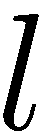 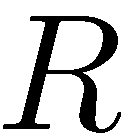 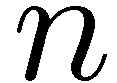 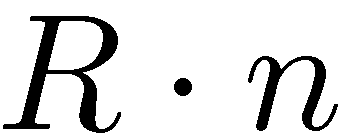 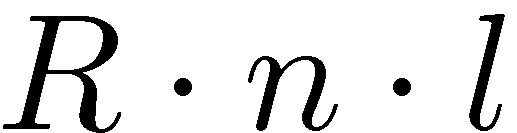 Απαιτεί υπερβολικά πολύ χώρο μνήμης για στοιχεία με μεγάλο μήκος με χαρακτήρες από μεγάλο αλφάβητο!
TexPoint fonts used in EMF. 
Read the TexPoint manual before you delete this box.: AAAAA
Tries για αποθήκευση αλφαριθμητικών
Ένα trie κατασκευασμένο από      στοιχεία μέσου μήκους      από αλφάβητο   
    χαρακτήρων έχει πλήθος συνδέσμων μεταξύ              και                .
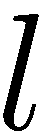 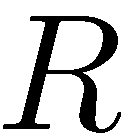 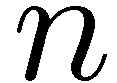 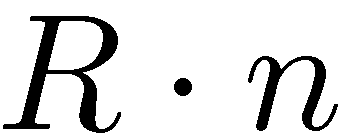 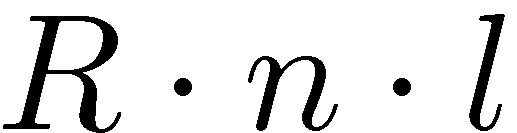 Απαιτεί υπερβολικά πολύ χώρο μνήμης για στοιχεία με μεγάλο μήκος με χαρακτήρες από μεγάλο αλφάβητο!
δ
Μπορούμε, όμοια με τα δυαδικά trie, να αποθηκεύσουμε αλφαριθμητικά στους κόμβους .
ε
δ
ν
δε
ο
δ
Η λύση αυτή αντιμετωπίζει το πρόβλημα χώρου, αλλά ο χειρισμός του trie γίνεται πιο περίπλοκος.
δομενο
νδρο
μ
ρ
ε
ο
ν
α
TexPoint fonts used in EMF. 
Read the TexPoint manual before you delete this box.: AAAAA
Tries για αποθήκευση αλφαριθμητικών
Ένα trie κατασκευασμένο από      στοιχεία μέσου μήκους      από αλφάβητο   
    χαρακτήρων έχει πλήθος συνδέσμων μεταξύ              και                .
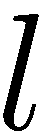 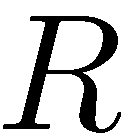 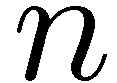 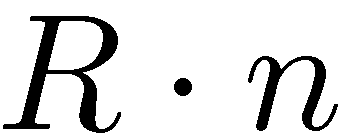 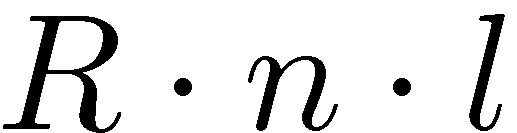 Απαιτεί υπερβολικά πολύ χώρο μνήμης για στοιχεία με μεγάλο μήκος με χαρακτήρες από μεγάλο αλφάβητο!
Εναλλακτική λύση :  Τριαδικό trie – κάθε κόμβος έχει 3 συνδέσμους
pre = αλφαριθμητικό από τη ρίζα 
             έως το γονέα του x
x
c
σύνδεσμος προς αλφαριθμητικά 
με πρόθεμα pre και επόμενο χαρακτήρα  < c
σύνδεσμος προς αλφαριθμητικά με πρόθεμα  pre+c
σύνδεσμος προς αλφαριθμητικά 
με πρόθεμα pre και επόμενο χαρακτήρα  > c
TexPoint fonts used in EMF. 
Read the TexPoint manual before you delete this box.: AAAAA
Τριαδικό Trie
α
Παράδειγμα: 

Τριαδικό trie για τις λέξεις 
	ακολουθία
              αλληλουχία 
	αλγόριθμος
	αλφάβητο 	άλφα
	δεδομένα 
	δένδρο
κ
δ
ε
ο
λ
δ
λ
λ
ο
ο
ν
η
γ
φ
μ
υ
δ
λ
ο
α
ε
θ
ρ
ο
ρ
β
ν
ι
ο
υ
ι
η
α
α
χ
θ
τ
ι
μ
ο
Οι κόμβοι που αντιστοιχούν στο τέλος μιας λέξης είναι επισημασμένοι
α
ο
ς
TexPoint fonts used in EMF. 
Read the TexPoint manual before you delete this box.: AAAAA